Alternative Views of the IMF
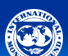 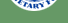 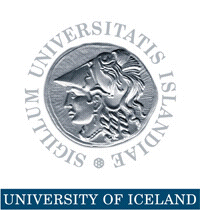 Thorvaldur Gylfason
Pretoria, South Africa
9-20 July 2007
Background: Political economy is inherently controversial
Positive vs. normative economics
Milton Friedman (1957)
Economic policy is intertwined with politics and political debate
Dividing lines in politics
Right vs. left – not always helpful
Efficiency vs. equality
Free trade vs. protectionism
Public interest vs. special interests
Background: Political economy is inherently controversial
Economists can disagree on politics
But they can still be objective
Old controversies about plan vs. market are now dead
New controversies about globalization have replaced them, including …
Renewed controversies about the IMF and the World Bank and their programs, projects, and policy recommendations
Two waves of controversy
First wave: 1970s and 1980s
Main criticism: Fund programs may help strengthen the balance of payments, but they are sometimes inimical to output in the short run
Second wave: 1990s and 2000s
Several aspects, including Russia, Asia, capital flows, globalization
Ongoing, unsettled
I
1970s and 1980s
Outline of controversies
Is the Fund subservient to its main shareholders?
Fund programs: Is one size meant to fit all countries?
Do Fund programs strengthen the balance of payments as intended?
Do Fund programs hurt output and growth?
II
1990s and 2000s
Outline of controversies
Did the Fund respond too slowly in Russia?
Did the Fund advocate premature financial liberalization in Asia?
Did the Fund advocate excessive increases in interest rates in Asia?
Is the Fund on the wrong side of the debate about globalization?
Discuss these briefly, one by one, from general to specific
II
1990s and 2000s
Outline of controversies
Did the Fund respond too slowly in Russia?
Did the Fund advocate premature financial liberalization in Asia?
Did the Fund advocate too large increases in interest rates in Asia?
Is the Fund on the wrong side of the debate of globalization?
Non-quantitative approach
1
Subservience to owners?
Fund is occasionally accused of partiality in favor of its main shareholders. Is this a fair charge?
Some think so, others do not
Analogy: Owners of newspapers typically limit their interference to their selection of editors
Few editors admit to being under pressure from owners, but there are exceptions, also in the IMF’s history
2
One size for all?
Background: Resistance to reforms based on argument that “general principles do not apply here”
Exemptions from economic laws
But rivers always flow downstream
A basic principle of IMF operations has always been to treat countries uniformly and yet acknowledge their different circumstances
So, tailor programs to specific needs
3
Do Fund programs strengthen the balance of payments?
Not really controversial; they do
Empirical evidence shows that Fund programs work chiefly as intended
Reduce current account deficits
Bolster foreign exchange reserves
Reduce inflation, but not always, partly because of currency depreciation
To see how, and prepare for #4, consider a small model
Reserves and output in the short run: A simple model
Express key accounting linkages in terms of simple algebra
Use model to describe how nominal income and reserves depend on domestic credit
Demonstrate how BOP target translates into prescriptions for fiscal and monetary policies 
Financial programming in action
List of variables
M = money
D = domestic credit
R = foreign reserves
DR = R-R-1 = balance   	of payments
P = price level
Y = real income
v = velocity
X = real exports
Px = price of exports
Z = real imports
Pz = price of imports
F = capital inflow
m = propensity to 	import
Two behavioral parameters: m and v
List of relationships
M = D + R 		          (monetary survey)
M = (1/v)PY	       	          (money demand)
R = (1/v)PY – D	  	   (M schedule)
DR = PxX – PzZ + F	 	   (balance of payments)
PzZ = mPY		  	   (import demand)
R = PxX – mPY + F + R-1	    (B schedule)
Estimate m and v by regression analysis
The M schedule
Reserves (R)
M schedule
R = (1/v)PY – D
PY = v(R + D)
1
An increase in reserves increases quantity of money, and hence also income
v
D up
PY is nominal income
GNP (PY)
The B schedule
Reserves (R)
R = PxX – mPY + F + R-1
An increase in income encourages imports, so reserves decline
m
1
F up, e down
B schedule
GNP (PY)
Domestic credit contraction
Reserves (R)
M’
When D falls, M also falls, so that PY goes down and PzZ also decreases. Therefore, R increases. 
Here, an improvement in the reserve position is accompanied by a decrease in income.
M
C
D down
R*
Too low reserves
A
B
GNP (PY)
Domestic credit contraction
Reserves (R)
M’
So, credit restraint per se strengthens the BOP: R increases. 
But, and this was the charge against the IMF, income goes down, and this means that real income goes down because prices are sticky.
M
C
D down
R*
Too low reserves
A
B
GNP (PY)
4a
Do Fund programs hurt 
output in the short run?
Not in theory because Fund programs contain at least two main elements
Fundamental rule of the theory of economic policy: It takes two stones to hit two birds
So, use credit policy to adjust BOP …
And, use some other instrument to address the implications for output
E.g., exchange rate policy or structural measures that impact the supply side
Domestic credit contraction accompanied by devaluation*
Reserves (R)
When D falls, M also falls, so that PY goes down and PzZ also decreases. Therefore, R increases. 
Further, devaluation* strengthens the reserve position and helps reverse the decline in income.
M
M’
C
R*
F up, e down
B’
A
B
D down
GNP (PY)
*Or, e.g., capital account liberalization
Domestic credit contraction accompanied by devaluation*
Reserves (R)
So, BOP improves through both channels: credit restraint and devaluation*. 
Meanwhile, income can go either up or down, or stay the same.
M
M’
C
R*
F up, e down
B’
A
B
D down
GNP (PY)
*Or, e.g., capital account liberalization
Domestic credit contraction accompanied by devaluation*
Reserves (R)
So, not surprising that a number of empirical studies found no evidence of negative effects of Fund programs on output.
M
M’
C
R*
F up, e down
B’
A
B
D down
GNP (PY)
*Or, e.g., capital account liberalization
The importance of appropriate side measures
Real exchange rate:

Devaluation* must be accompanied by fiscal and monetary restraint in order to prevent prices from rising and thus eating up the benefits of devaluation
To work, nominal devaluation must result in real devaluation
*Or, e.g., capital account liberalization
First-wave studies
Four kinds of studies in ascending order of complexity*
Before and after
With and without
Generalized evaluations
Comparisons of simulations
All concluded that, in most Fund programs, output did not go down
*Haque and Khan, “Do IMF-Supported Programs Work? A Survey of the Cross-Country Empirical Evidence,”  IMF WP 1998.
Four recent internal review papers (November 2004)
Policy Development and Review
The Design of Fund-Supported Programs – Overview 
Fund-Supported Programs – Objectives and Outcomes 
Policy Formulation, Analytical Frameworks, and Program Design 
Macroeconomic and Structural Policies in Fund-Supported Programs: Review of Experience
4b
Do Fund programs hurt 
output growth in the long run?
The distinction between short run and long run was not so clear in the first wave
This was before the endogenous growth revolution that we discussed before
In the second wave, the distinction was clear, and the old criticism – that Fund programs restrained economic activity in the long run – resurfaced
True or false?
Do Fund programs hurt 
output growth in the long run?
Technically, this is difficult to ascertain because the long run spans several decades
Do not want to wait that long for evidence of growth effects of Fund programs
So, approach the question from a different direction
Consider, as a benchmark, a small model of growth and inflation
Inflation and growth in the long run: A simple model
Express key linkages between inflation and growth in simple algebra
Use model to describe how growth and inflation depend on monetary and fiscal policy
Demonstrate how the need for low inflation and rapid growth translates into prescriptions for fiscal and monetary policies, and more
List of variables
 = inflation (%)
m = monetary expansion (%)
g = growth rate of output (%)
s = saving rate (% of GDP)
E = efficiency (from Y = EK)
 = depreciation rate (%)
Two relationships
 = m – g	    			(Q schedule)
g = sE() -  	      		(G schedule)

Q schedule is derived from Mv = PY by assuming v is constant and converting the equation to percentage changes
G schedule comes from growth lecture
Two negatively sloped relationships between inflation and growth: let’s draw them!
Assume -1 < E’() < 0, so G is steeper than Q.
Inflation and growth
G schedule slopes down because E’() < 0 as inflation reduces efficiency
G
Inflation
g = sE() - 
m
Q
Slope = -1
A
 = m – g
45°
m
Economic growth
Increased monetary expansion increases inflation and reduces growth
As m goes up, Q shifts right, so p also goes up and g goes down because the rise in p reduces E.
Inflation
B
A
Q’
Q
G
45°
45°
m1
m2
Economic growth
Increased saving* increases growth and reduces inflation
As s goes up, G shifts right, so g also goes up and p goes down because m does not move.
G’
Inflation
G
A
B
*Including public saving
Q
45°
m
Economic growth
Back to base
Do Fund programs hurt 
output growth in the long run?
How would we expect long-run growth to respond to Fund programs in this model?
The model implies that fiscal and monetary restraint reduces inflation and stimulates long-run growth
But output may or may not fall in the short run, a different question
Also, recall negative effect of high inflation on long-run growth
5
Did the Fund respond too slowly in Russia?
Jeffrey Sachs* says so
He claims that the US wanted Russia to remain weak
He wanted a Marshall plan for Russia
Even so, the IMF put strong emphasis on Russia and other transition countries in early 1990s and onwards
Established European Department II
*Jeffrey Sachs, The End of Poverty, Penguin Press, 2005.
6
Did the Fund call for premature financial liberalization in Asia?
Joseph Stiglitz* says so
How would we describe a collapse of confidence as occurred in Thailand in 1997 in our models?
By a plunge in F in the short-run model, so both R and Y go down
By an outward shift of the Q schedule in the long-run model, so p goes up and g goes down
*Joseph Stiglitz, Globalization and its Discontents, W. W. Norton, 2002, and Making Globalization Work , W. W. Norton, 2006.
Collapse of confidence: 
The short run
Reserves (R)
When F falls, B shifts left, so that both R and PY go down from A to C. (The resulting fall in e may help reverse the leftward shift of B.)  
Dilemma: How should monetary policy react? Should D expand or contract?
M
A
?
F down
C
B
?
B’
GNP (PY)
Collapse of confidence: 
The short run
The M and B schedules are interdependent
Reserves (R)
If D expands, interest rates fall, so F falls further and B shifts farther to the left.  
If D contracts, interest rates rise, so the fall in F is reversed and B shifts back to the right.
Malaysia restricted movements of F.
M
A
F down
C
B
B’
GNP (PY)
7
Did the Fund advocate too much monetary restraint in Asia?
Stiglitz* says so, as does Sachs
They have a point, as IMF concedes
Without knowing well how to sequence policy reactions, an attempt was made to do as much as possible at once
In retrospect, Malaysia was probably right to restrict capital movements
Liberalization of trade should precede liberalization of capital movements to reduce volatility
*Joseph Stiglitz, Globalization and its Discontents, W. W. Norton, 2002, and Making Globalization Work , W. W. Norton, 2006.
Collapse of confidence: 
The long run
When confidence collapses, money demand goes down (v goes up), so Q shifts right, inflation goes up and growth slows down.
Inflation
B
A
Q’
Q
G
m1
m2
Economic growth
Collapse of confidence: 
The long run
Need to increase s through fiscal measures to shift G rightward and reduce m through monetary policy to shift Q leftward to move back southeast from B.
Inflation
B
A
Q’
Q
G
m1
m2
Economic growth
8
Is the Fund on the wrong side of the debate of globalization?
No! – not in my view
But Stiglitz and others raise good points about, inter alia, increased inequality, pointing out that …
Asia grew rapidly with reasonable equality in the distribution of income
Inequality has increased recently due, in part, to globalization and to rapid technological progress
Recall: Equality may be good for growth
Before concluding
Development assistance: 
A mixed blessing?
William Easterly* says so
Unconditional foreign aid as manna from heaven
Aid, like natural resources, needs to be well managed
Aid accompanied by good policies is more effective than aid with bad policies
Rationale for conditionality
*William Easterly, The Elusive Quest for Growth, MIT Press, 2001, and The White Man’s Burden, Penguin Press, 2006.
One more thing
In fairness to the Fund
Increased transparency
Publication of policy recommendations and discussions on the web
Transparency helps local reformers as they are able to point to Fund advice
Increased openness
Fund no longer circumnavigates sensitive matters like corruption if it is a matter of macroeconomic concern 
Examples: Kenya, Russia
Conclusion: Changing role of the Fund
World has changed, IMF adjusted
The long run matters, too
So, Fund and Bank overlap more than before
Fund programs now are more varied than before
Public health issues are now a macroeconomic concern
Institutional issues now receive more attention
Financial markets; same is true of national central banks
Personally, I think Fund has done good
Policy advice, technical assistance, training
Example: Emphasis on inflation control has helped bring inflation down around the world, and – remember! – that’s good for growth
The End